Εισαγωγή στην Επεξεργασία Ερωτήσεων
Βάσεις Δεδομένων 2021-2022
Ευαγγελία Πιτουρά
1
SQL Ερώτηση
Ερώτηση
Αποτέλεσμα
Επεξεργασία Ερωτήσεων
Θα δούμε την «πορεία» μιας SQL ερώτησης (πως εκτελείται)
ΣΒΔ
Βάσεις Δεδομένων 2016-2017
Ευαγγελία Πιτουρά
2
Βήματα Επεξεργασίας
Τα  βασικά βήματα στην επεξεργασία μιας ερώτησης είναι
Συντακτική Ανάλυση & Μετάφραση 
Βελτιστοποίηση
Υπολογισμός (Εκτέλεση)
Βάσεις Δεδομένων 2016-2017
Ευαγγελία Πιτουρά
3
Συντακτική Ανάλυση (parsing) και μετάφραση
Συντακτικός και σημασιολογικός έλεγχος (π.χ., τα ονόματα που αναφέρονται είναι ονόματα σχέσεων που υπάρχουν)
Αντικατάσταση των όψεων από τον ορισμό τους
Η SQL ερώτηση μεταφράζεται σε μια εσωτερική μορφή 
Σε ποια εσωτερική μορφή; Ισοδύναμη έκφραση της σχεσιακής άλγεβρας
SELECT A1, A2, …, An
FROM R1, R2, …, Rm
WHERE P
π A1, A2, …, An (σ P (R1 x R2 x … x Rm))
Βάσεις Δεδομένων 2016-2017
Ευαγγελία Πιτουρά
4
Βελτιστοποίηση Ερωτήσεων
Μια SQL ερώτηση μπορεί να μεταφραστεί σε διαφορετικές (ισοδύναμες) εκφράσεις της σχεσιακής άλγεβρας
SELECT balance
FROM account
WHERE balance < 25000
π balance (σ balance < 2500 (account))
σ balance < 2500 (π balance(account))
Με ποιο κριτήριο γίνεται η επιλογή της έκφρασης;
Η βελτιστοποίηση είναι το πιο «δύσκολο» βήμα – θα δούμε κάποιους ευριστικούς στη συνέχεια
Βάσεις Δεδομένων 2016-2017
Ευαγγελία Πιτουρά
5
Πλάνο Εκτέλεσης
Σχέδιο/πλάνο εκτέλεσης (execution/query plan): μια ακολουθία από βασικές πράξεις
Αναπαρίσταται με ένα δέντρο
Φύλλα: σχέσεις
Εσωτερικοί κόμβοι: βασικές (primitive) πράξεις της σχεσιακής άλγεβρας
π balance
σ balance < 2500
account
Βάσεις Δεδομένων 2016-2017
Ευαγγελία Πιτουρά
6
Πλάνο Εκτέλεσης
SELECT A1, A2, …, An
FROM R1, R2, …, Rm
WHERE P
Μετάφραση
π A1, A2, …, An (σ P (R1 x R2 x … x Rm))
π Α1, Α2, ... An
Πλάνο εκτέλεσης
Φύλλα: σχέσεις
Εσωτερικοί κόμβοι: βασικές πράξεις της σχεσιακής άλγεβρας
σP
x
x
x
Βελτιστοποίηση του πλάνου
R1 	      R2	       R3	…	                           	Rm
Βάσεις Δεδομένων 2016-2017
Ευαγγελία Πιτουρά
7
Βελτιστοποίηση
Τα διαφορετικά πλάνα εκτέλεσης έχουν και διαφορικό κόστος
Βελτιστοποίηση: η διαδικασία επιλογής του σχεδίου εκτέλεσης που έχει το μικρότερο κόστος
Εκτίμηση του κόστους (συνήθως χρήση στατιστικών στοιχείων)
 επιλεξιμότητα (selectivity): ποσοστό πλειάδων εισόδου που εμφανίζονται στο αποτέλεσμα
Βάσεις Δεδομένων 2016-2017
Ευαγγελία Πιτουρά
8
Ευριστικοί Κανόνες Βελτιστοποίησης Πλάνου Εκτέλεσης
Γενική ιδέα: εκτέλεση πρώτα των πράξεων με μικρή επιλεξιμότητα ώστε να περιοριστεί το μέγεθος των ενδιάμεσων αποτελεσμάτων
1. Διάσπαση των πράξεων επιλογής με συζευκτικές συνθήκες σε ακολουθίες πράξεων επιλογής
2. Μετατοπίζουμε την πράξη επιλογής όσο πιο κάτω επιτρέπεται από τα γνωρίσματα που περιλαμβάνονται στη συνθήκη
3. Επανα-διευθέτηση των φύλλων ώστε να εκτελούνται πρώτα οι σχέσεις που έχουν τις πιο περιοριστικές πράξεις επιλογής
Βάσεις Δεδομένων 2016-2017
Ευαγγελία Πιτουρά
9
Ευριστικοί Κανόνες Βελτιστοποίησης Πλάνου Εκτέλεσης
4. Συνδυασμός μιας πράξης καρτεσιανού γινομένου με μια πράξη επιλογής που ακολουθεί
5. Διάσπαση και μετακίνηση των λιστών προβολής όσο πιο κάτω γίνεται στο δέντρο
6. Εντοπισμός υποδέντρων με ομάδες πράξεων που μπορεί να εκτελεστούν με κοινό αλγόριθμο
Βάσεις Δεδομένων 2016-2017
Ευαγγελία Πιτουρά
10
Παράδειγμα
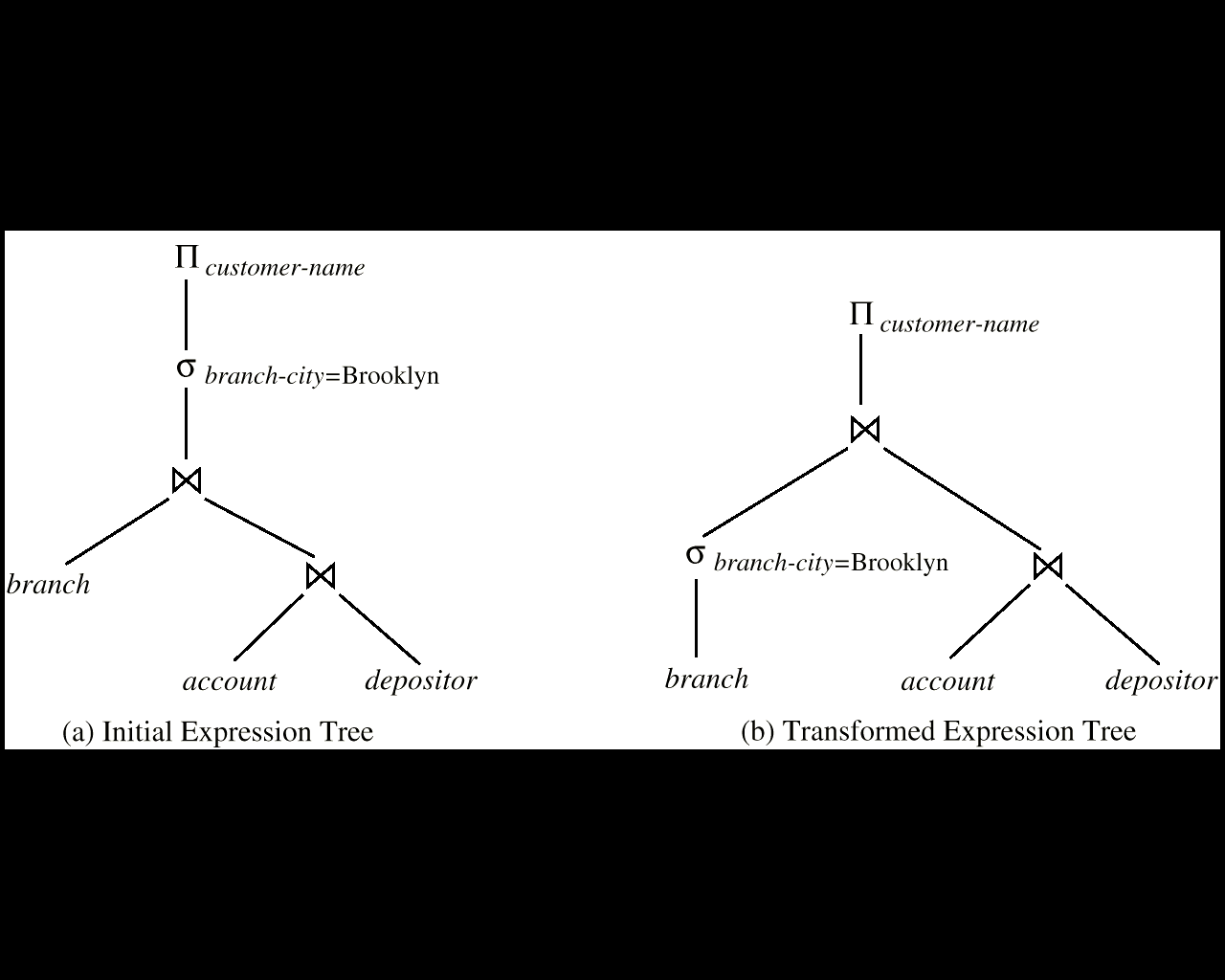 Βάσεις Δεδομένων 2016-2017
Ευαγγελία Πιτουρά
11
Παράδειγμα
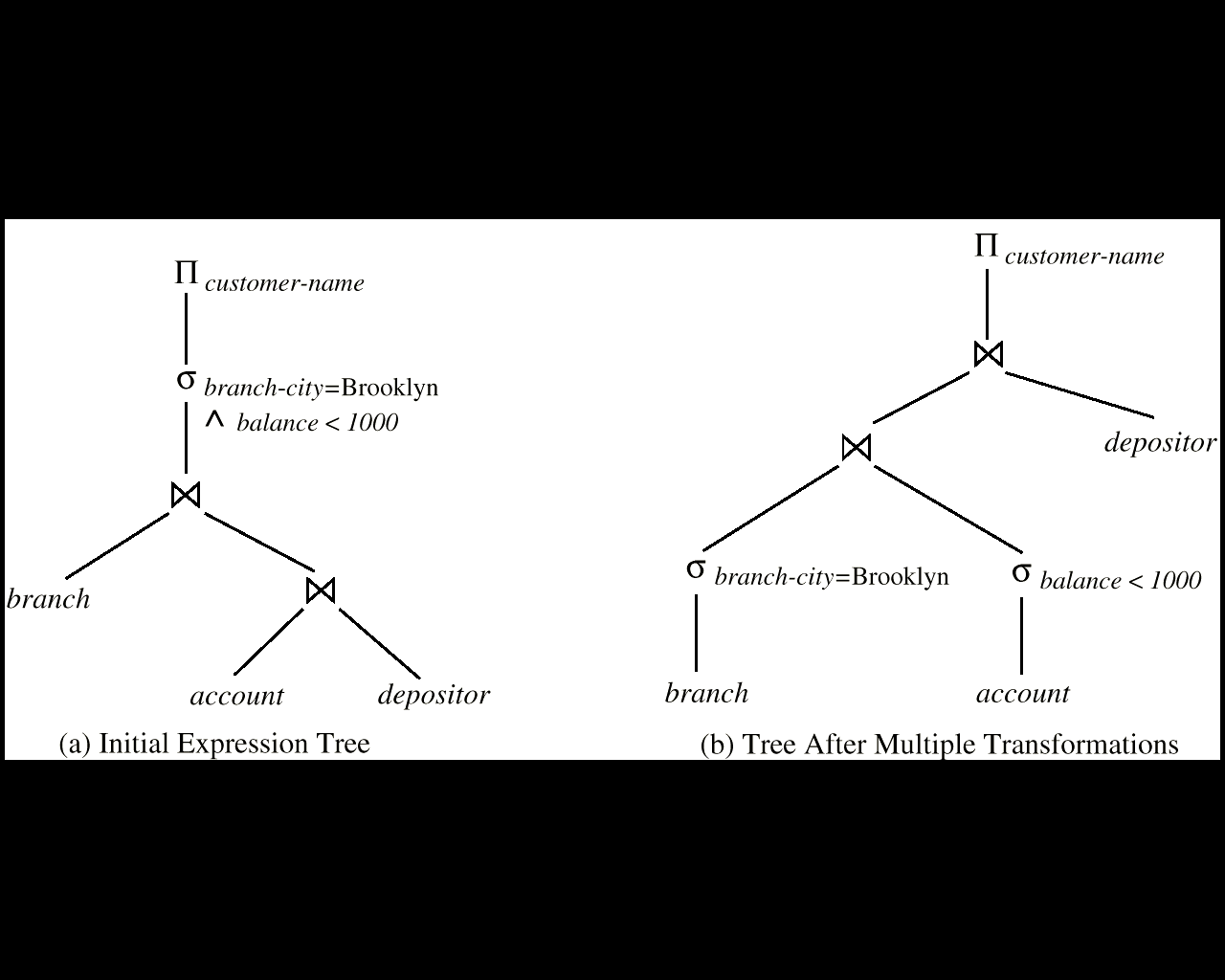 Βάσεις Δεδομένων 2016-2017
Ευαγγελία Πιτουρά
12
Συνενώσεις
Σειρά εκτέλεσης συνένωσης με χρήση της commutativity (αντιμεταθετικής) και associativity (προσεταιριστικής) ιδιότητας

Για n σχέσεις -> 2n επιλογές

Με βάση την επιλεκτικότητα: πρώτα η συνένωση που δίνει το μικρότερο αποτέλεσμα
Σύμβαση: Η σχέση στα αριστερά αντιστοιχεί στην εξωτερική σχέση της συνένωσης

Ειδικές διατάξεις
Left-deep join tree (η δεξιά είναι πάντα σχέση (όχι ενδιάμεσο αποτέλεσμα))
Right-deep join tree
Bushy
Βάσεις Δεδομένων 2016-2017
Ευαγγελία Πιτουρά
13
Παράδειγμα
R(A,B)  S(B,C)  T(C,D)
SELECT R.A, Τ.D
FROM R, S, T
WHERE R.B = S.B
  AND S.C = T.C
  AND R.A < 10;
Βάσεις Δεδομένων 2017-2018
Ευαγγελία Πιτουρά
Φυσικό Πλάνο Εκτέλεσης
Κάθε πράξη της σχεσιακής άλγεβρας μπορεί να υλοποιηθεί με διαφορετικούς αλγορίθμους:
π.χ., για την υλοποίηση της επιλογής μπορεί για παράδειγμα:
 να σαρώσουμε (scan – σειριακή αναζήτηση) όλο το αρχείο ελέγχοντας κάθε εγγραφή αν ικανοποιεί τη συνθήκη
 αν υπάρχει π.χ., ένα Β+ ευρετήριο στο γνώρισμα να χρησιμοποιήσουμε το ευρετήριο
Άρα δεν αρκεί ο προσδιορισμός της πράξης - πρέπει να προσδιορίζεται και ο αλγόριθμος που θα χρησιμοποιηθεί για την υλοποίησή της
Βάσεις Δεδομένων 2016-2017
Ευαγγελία Πιτουρά
15
Φυσικό Πλάνο Εκτέλεσης
Λογικό πλάνο εκτέλεσης – μόνο τις πράξεις
Φυσικό πλάνο εκτέλεσης – περιλαμβάνει και τον αλγόριθμο που θα χρησιμοποιηθεί
π balance σάρωση του αρχείου
σ balance < 2500  χρήση Β+ ευρετηρίου στο balance
account
Βάσεις Δεδομένων 2016-2017
Ευαγγελία Πιτουρά
16
Παράδειγμα
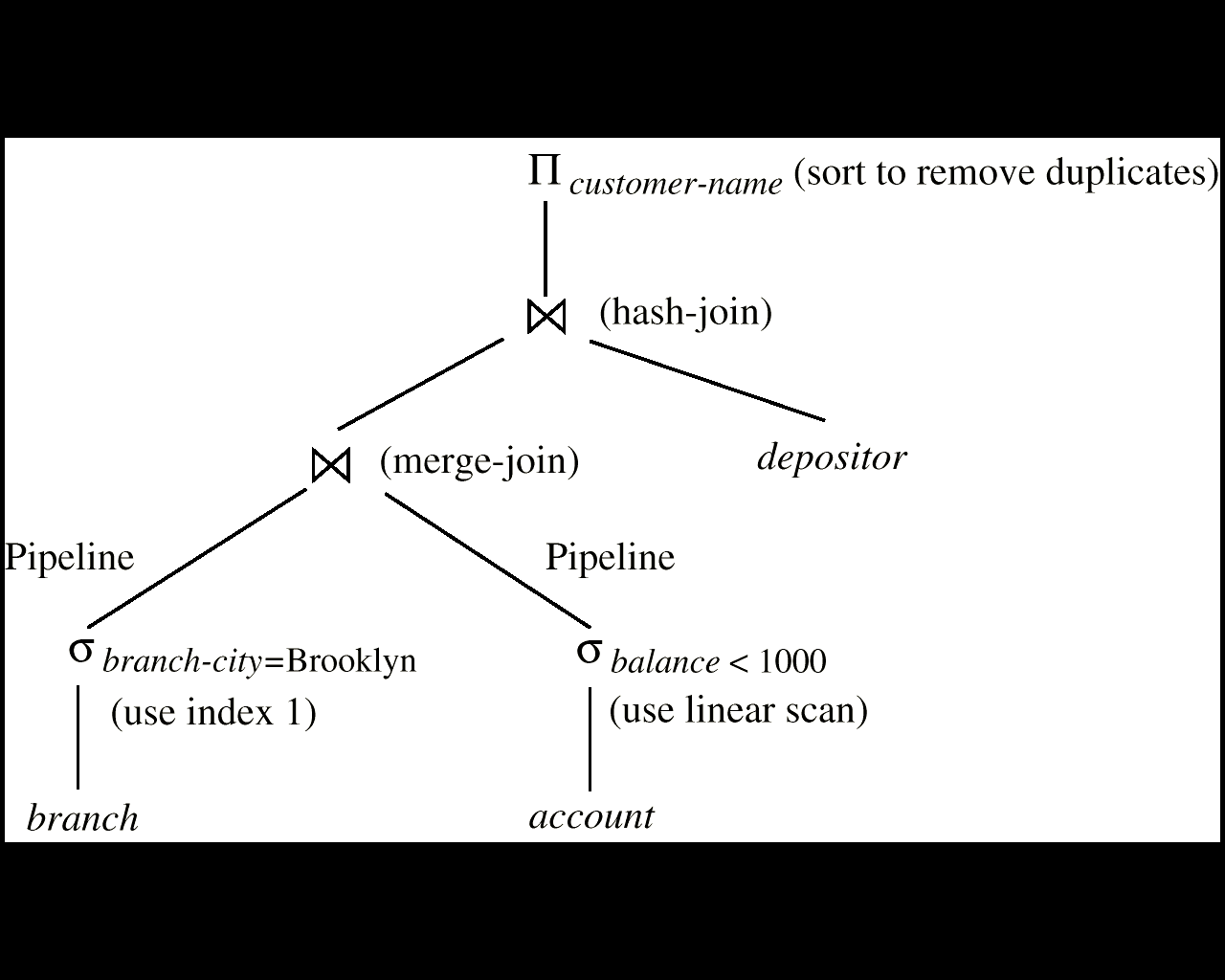 Βάσεις Δεδομένων 2016-2017
Ευαγγελία Πιτουρά
17
Εκτέλεση Ερωτήσεων
Μηχανή εκτέλεσης που εκτελεί τις βασικές πράξεις
Υπάρχουν υλοποιημένοι μια σειρά αλγορίθμων για κάθε βασική πράξη  (π.χ., που χρησιμοποιούν ή όχι ευρετήρια κλπ)
 Το ΣΔΒΔ κάνει μια εκτίμηση του κόστους και επιλέγει για κάθε πράξη τον αλγόριθμο με τον μικρότερο (με βάση την εκτίμηση) κόστος
Η εκτίμηση του κόστους γίνεται χρησιμοποιώντας στατιστικά στοιχεία που αποθηκεύονται στη βάση δεδομένων για αυτό το σκοπό
Βάσεις Δεδομένων 2016-2017
Ευαγγελία Πιτουρά
18
Τι θα δούμε στο τελευταίο μάθημα

Αλγορίθμους υπολογισμού των βασικών πράξεων της σχεσιακής άλγεβρας χωρίς και με χρήση ευρετηρίων
Βάσεις Δεδομένων 2021-2022
Ευαγγελία Πιτουρά
19
19
SQL Ερώτηση
Ερώτηση
Έκφραση της Σχεσιακής Άλγεβρας
Συντακτική Ανάλυση & Μετάφραση
Σχέδιο Εκτέλεσης
Βελτιστοποίηση
Στατιστικά Στοιχεία
Μηχανή Υπολογισμού
Δεδομένα
Αποτέλεσμα
Επεξεργασία Ερωτήσεων
Βάσεις Δεδομένων 2016-2017
Ευαγγελία Πιτουρά
20
Αλγόριθμοι για βασικές πράξεις
Στη συνέχεια, θα δούμε κάποιους αλγορίθμους για την εκτέλεση βασικών πράξεων (επιλογής, συνένωσης και πράξεων συνόλων) της σχεσιακής άλγεβρας και κάποια εκτίμηση του κόστους τους
Διαφορετικοί αλγόριθμοι ανάλογα με το αν το αρχείο είναι ή όχι διατεταγμένο, αν υπάρχει ή όχι ευρετήριο και από το είδος του ευρετηρίου
Βάσεις Δεδομένων 2016-2017
Ευαγγελία Πιτουρά
21
Αλγόριθμοι για βασικές πράξεις: στατιστικά στοιχεία
Για να επιλέξουμε ποιόν αλγόριθμο, διατηρούμε στατιστικά στοιχεία
Παράδειγμα
Για ένα αρχείο δεδομένων μιας σχέσης R, μπορεί να διατηρούμε στοιχεία όπως:
nR: αριθμός πλειάδων της σχέσης R
 bR : αριθμός blocks της σχέσης R
 sR: μέγεθος σε bytes κάθε πλειάδας της σχέσης R
 fR : παράγοντας ομαδοποίησης (αριθμός εγγραφών ανά block)
	αν μη εκτεινόμενη, fR= B / sR  και bR =  nR/ fR
Στατιστικά στοιχεία επίσης για το αρχείο ευρετηρίου (αν υπάρχει)
fi : παράγοντας διακλάδωσης, 
 Πολυεπίπεδο f0, Β+ δέντρο ~ τάξη
 Hi: αριθμός επιπέδων
 LΒi: αριθμός block φύλλων
Βάσεις Δεδομένων 2016-2017
Ευαγγελία Πιτουρά
22
Αλγόριθμοι για βασικές πράξεις: στατιστικά στοιχεία
Άλλα στατιστικά στοιχεία;
V(A, R): πλήθος των διαφορετικών τιμών που παίρνει το γνώρισμα Α
	|π Α(R)| --   αν το Α κλειδί;

 SC(A, R): μέσος αριθμός πλειάδων που ικανοποιεί μια συνθήκη (δεδομένου ότι υπάρχει μια τουλάχιστον που την ικανοποιεί) – selectivity (επιλεκτικότητα)
	1 αν κλειδί, αν ομοιόμορφη;
Με βάση τα στατιστικά υπολογίζεται το I/O κόστος (σε αριθμό blocks) και επιλέγεται ο αλγόριθμος με το μικρότερο κόστος 
 Επιβάρυνση για την ενημέρωση των στατιστικών
Βάσεις Δεδομένων 2016-2017
Ευαγγελία Πιτουρά
23
Πράξη επιλογής

σ <συνθήκη>(R)
Υπόθεση: ο πίνακας (σχέση) είναι αποθηκευμένος σε αρχείο
Θέλουμε να βρούμε τις εγγραφές (πλειάδες) που ικανοποιούν την συνθήκη
24
Αλγόριθμοι για την πράξη της επιλογής
Πιθανοί αλγόριθμοι εκτέλεσης για την επιλογή:
Χωρίς ευρετήριο (ανάλογα με την οργάνωση του αρχείου)
Ε1: Σειριακή αναζήτηση (σάρωση, scan) όλου του αρχείου
Ε2: Δυαδική αναζήτηση (αν το αρχείο είναι ταξινομημένο) – απλό look-up – εφαρμογή συνάρτησης κατακερματισμού (αν οργάνωση κατακερματισμού)
Με ευρετήριο στο Α αν υπάρχει (ανάλογα με το είδος του ευρετηρίου)
Ε3: Χρήση πρωτεύοντος ευρετηρίου/κατακερματισμού 
Ε4: Χρήση δευτερεύοντος ευρετηρίου/κατακερματισμού
Αν υπάρχει κάποιο ευρετήριο, λέμε ότι έχουμε μονοπάτι προσπέλασης (access path)
Βάσεις Δεδομένων 2016-2017
Ευαγγελία Πιτουρά
25
Επιλογή – συνθήκη ισότητας
σΑ = α (R)
Εκτίμηση του  κόστους των διαφορετικών πιθανών αλγορίθμων και επιλογή του καλύτερου

1. Βασικό στην εκτίμηση κόστους η επιλεκτικότητα

Είναι ή όχι το Α κλειδί;

Αν ναι, ένα ταίριασμα αλλιώς «εκτίμηση» του πλήθους των ταιριασμάτων

2. Aν το Α είναι πεδίο διάταξης όλα τα ταιριάσματα σε γειτονικά blocks, αν δεν είναι πεδίο διάταξης, στη χειρότερη περίπτωση κάθε ταίριασμα σε διαφορετικά block
Βάσεις Δεδομένων 2021-2022
Ευαγγελία Πιτουρά
26
Επιλογή – συνθήκη ισότητας
σΑ = α (R)
Ε1 Σειριακή αναζήτηση (σάρωση)
Διάβασμα (scan) όλου του αρχείου
Μπορεί να χρησιμοποιηθεί σε οποιοδήποτε αρχείο
bR: αριθμός blocks της σχέσης R
bR
bR/2 (μέσος όρος) αν το Α υποψήφιο κλειδί (οπότε το αποτέλεσμα έχει μόνο μία πλειάδα, σταματάμε την αναζήτηση μόλις τη βρούμε) 
Αν όχι κλειδί, πρέπει να βρούμε όλες τις πλειάδες με τιμή α
Βάσεις Δεδομένων 2016-2017
Ευαγγελία Πιτουρά
27
Παράδειγμα: Αρχείο με rΑ = 30.000 εγγραφές, μέγεθος block B = 1024 bytes, σταθερού μεγέθους εγγραφές μεγέθους RΑ = 100 bytes, μη εκτεινόμενη καταχώρηση, όπου το πεδίο Α έχει μέγεθος VΑ = 9 bytes.  Εκτίμηση σΑ = 67(R)
Μέγεθος αρχείου δεδομένων: 3.000 blocks
Περίπτωση Α κλειδί
Περίπτωση Α όχι κλειδί, υπόθεση 1000 διαφορετικές τιμές και ομοιόμορφη κατανομή
Βάσεις Δεδομένων 2021-2022
Ευαγγελία Πιτουρά
28
Επιλογή – συνθήκη ισότητας
bR: αριθμός blocks της σχέσης R
SC(A, R): μέσος αριθμός πλειάδων που ικανοποιεί μια συνθήκη («ταιριάσματα»), 1 αν κλειδί
fR : παράγοντας ομαδοποίησης
Ε2 Δυαδική αναζήτηση
Μπορεί να χρησιμοποιηθεί μόνο αν το αρχείο είναι διατεταγμένο με βάση το Α (δηλαδή, το γνώρισμα της επιλογής)
 log ( bR )
Εύρεση της πρώτης
+
 SC(A, R)/fR  - 1
Εύρεση των υπόλοιπων
Βάσεις Δεδομένων 2016-2017
Ευαγγελία Πιτουρά
29
Παράδειγμα: Αρχείο με rΑ = 30.000 εγγραφές, μέγεθος block B = 1024 bytes, σταθερού μεγέθους εγγραφές μεγέθους RΑ = 100 bytes, μη εκτεινόμενη καταχώρηση, όπου το πεδίο A έχει μέγεθος VΑ = 9 bytes. Το Α είναι πεδίο διάταξης.
Μέγεθος αρχείου δεδομένων: 3.000 blocks
Περίπτωση Α κλειδί
Περίπτωση Α όχι κλειδί, υπόθεση 1000 διαφορετικές τιμές και ομοιόμορφη κατανομή
Βάσεις Δεδομένων 2021-2022
Ευαγγελία Πιτουρά
30
Στην περίπτωση ευρετηρίου:
Κόστος αναζήτησης = 
κόστος αναζήτησης στο ευρετήριο  + 
κόστος ανάγνωσης των ταιριασμάτων από το αρχείο
Βάσεις Δεδομένων 2021-2022
Ευαγγελία Πιτουρά
31
Επιλογή – συνθήκη ισότητας
Ε3 Χρήση πρωτεύοντος ευρετηρίου
Μπορεί να χρησιμοποιηθεί μόνο αν υπάρχει πρωτεύον ευρετήριο στο Α
Πρωτεύον ευρετήριο στο Α, σημαίνει ότι οι εγγραφές του αρχείου δεδομένων είναι διατεταγμένες ως προς Α 
Οι υπόλοιπες εγγραφές που ικανοποιούν τη συνθήκη (εγγραφές με την ίδια τιμή) αν υπάρχουν βρίσκονται στα επόμενα blocks του αρχείου δεδομένων
Βάσεις Δεδομένων 2021-2022
Ευαγγελία Πιτουρά
32
Επιλογή – συνθήκη ισότητας
Ε3 Χρήση πρωτεύοντος δεντρικού ευρετηρίου
bR: αριθμός blocks της σχέσης R
SC(A, R): μέσος αριθμός πλειάδων που ικανοποιεί μια συνθήκη, 1 αν κλειδί 
fR: παράγοντας ομαδοποίησης
HTi:  αριθμός επιπέδων (ύψος)
Εύρεση και μεταφορά της πρώτης
HTi + 1
Αν το Α δεν είναι υποψήφιο κλειδί -- ευρετήριο συστάδων
HTi + SC(A, R)/fR
Εύρεση και των υπόλοιπων
Βάσεις Δεδομένων 2016-2017
Ευαγγελία Πιτουρά
33
Επιλογή – συνθήκη ισότητας
Ε4 Χρήση δευτερεύοντος ευρετηρίου
Μπορεί να χρησιμοποιηθεί μόνο αν υπάρχει δευτερεύον ευρετήριο στο Α
Δεν υπάρχει διάταξη, οπότε στη χειρότερη περίπτωση κάθε εγγραφή που ικανοποιεί τη συνθήκη σε διαφορετικά blocks
Βάσεις Δεδομένων 2016-2017
Ευαγγελία Πιτουρά
34
Επιλογή – συνθήκη ισότητας
bR: αριθμός blocks της σχέσης R
SC(A, R): μέσος αριθμός πλειάδων που ικανοποιεί μια συνθήκη 
fR: παράγοντας ομαδοποίησης
HTi:  αριθμός επιπέδων
Ε4 Χρήση δευτερεύοντος   δεντρικού ευρετηρίου
Αν το Α είναι υποψήφιο κλειδί
Εύρεση και μεταφορά της πρώτης
HTi + 1
Αν το Α δεν είναι υποψήφιο κλειδί + κόστος για την εύρεση των υπολοίπων
HTi + ενδιάμεσο επίπεδο 
+SC(A, R)
Εύρεση και των υπόλοιπων
Βάσεις Δεδομένων 2016-2017
Ευαγγελία Πιτουρά
35
Επιλογή – συνθήκη με σύγκριση
σ Α  α (R)  ή σ Α  α (R) και διάστημα σα1  Α  α2 (R)
Αλγόριθμοι όπως πριν

 Χωρίς ευρετήριο
Ανάλογα με την οργάνωση του αρχείου: σειριακή αναζήτηση, δυαδική αναζήτηση, αλλά δεν είναι δυνατή η εφαρμογή συνάρτησης κατακερματισμού

 Με ευρετήριο
Πρωτεύον/δευτερεύον, είδος ευρετηρίου

Χρειάζεται εκτίμηση του αριθμού των ταιριασμάτων
Βάσεις Δεδομένων 2016-2017
Ευαγγελία Πιτουρά
36
Επιλογή – συνθήκη με σύγκριση
σ Α  α (R)
Αρχείο σωρού, σειριακή αναζήτηση
Βάσεις Δεδομένων 2016-2017
Ευαγγελία Πιτουρά
37
Επιλογή – συνθήκη με σύγκριση
σ Α  α (R)
Αρχείο με πεδίο διάταξης το A
Έστω αύξουσα διάταξη, χρειάζεται δυαδική αναζήτηση?
Βάσεις Δεδομένων 2016-2017
Ευαγγελία Πιτουρά
38
Παράδειγμα. Αρχείο με rΑ = 30.000 εγγραφές, μέγεθος block B = 1024 bytes, σταθερού μεγέθους εγγραφές μεγέθους RΑ = 100 bytes, μη εκτεινόμενη καταχώρηση, όπου το πεδίο Α έχει μέγεθος VΑ = 9 bytes. Το Α παίρνει τιμές από το 1 έως το 1000, οι οποίες είναι ομοιόμορφα κατανεμημένες. Το Α είναι πεδίο διάταξης. Έστω αύξουσα διάταξη. 
Κόστος σΑ<90
Εκτίμηση αριθμού πλειάδων που ικανοποιούν τη συνθήκη με βάση τα στοιχεία της εκφώνησης
Βάσεις Δεδομένων 2021-2022
Ευαγγελία Πιτουρά
39
Επιλογή – συνθήκη με σύγκριση
σ α1  Α  α2 (R)
Με ευρετήριο

Όπως πάντα 
Κόστος αναζήτησης = κόστος αναζήτησης στο ευρετήριο  +  κόστος ανάγνωσης των ταιριασμάτων από το αρχείο

Αν το Α είναι πεδίο διάταξης για το αρχείο αρκεί να βρούμε τη θέση του α1, διαβάζουμε τα επόμενα blocks από το αρχείο δεδομένων έως να βρούμε εγγραφή με A > α2

Αν το Α δεν είναι πεδίο διάταξης, θα πρέπει να βρούμε όλες τις τιμές στο ευρετήριο που ανήκουν σε αυτό το διάστημα
Βάσεις Δεδομένων 2016-2017
Ευαγγελία Πιτουρά
40
Παράδειγμα: Έστω ένας πίνακας (σχέση) CITY(Name, Population, Country) ο οποίος έχει πληροφορία για 150.000 πόλεις που είναι ομοιόμορφα κατανεμημένες σε 1.000 χώρες (δηλαδή 100 πόλεις ανά χώρα). Το Name είναι κλειδί. Ο πίνακας είναι αποθηκευμένος σε ένα διατεταγμένο αρχείο ως προς το γνώρισμα Name. Τα γνωρίσματα Name και Country έχουν μέγεθος 16 bytes, το γνώρισμα Population 32 bytes και ένα block (σελίδα) 2048 bytes. Υποθέστε ότι όλοι οι δείκτες έχουν μέγεθος 32 bytes. 
Το μικρότερο Β+-δέντρο στο γνώρισμα Population. Εκτίμηση του κόστους της
σ 50000 < Population < 100000(CITY) 

Υποθέστε ότι το Population παίρνει διακριτές τιμές και ότι υπάρχουν 300 πόλεις που ικανοποιούν τη συνθήκη.
Τάξη εσωτερικών κόμβων, p = 32
Τάξη φύλλων pl= 31
4 επίπεδα
Παράγοντας ομαδοποίησης για το αρχείο δεδομένων 32 εγγραφές ανά block
Βάσεις Δεδομένων 2021-2022
Ευαγγελία Πιτουρά
41
Επιλογή με σύζευξη
σ P1 AND P2 … AND  Pn (R)
Υπάρχει διαδρομή προσπέλασης (ευρετήριο) για ένα από τα γνωρίσματα που εμφανίζονται σε οποιαδήποτε συνθήκη
Επιλογή του γνωρίσματος συνθήκη με τη μικρότερη επιλεκτικότητα (γιατί;)
Χρήση μίας από τις προηγούμενες μεθόδους για την ανάκτηση των εγγραφών που ικανοποιούν αυτήν την συνθήκη και 
Έλεγχος για κάθε επιλεγμένη εγγραφή αν ικανοποιεί και τις υπόλοιπες συνθήκες
Αν υπάρχουν παραπάνω από ένα ευρετήρια μπορούμε επίσης να υπολογίσουμε πρώτα την τομή των blocks που επιστρέφουν ως ταίριασμα
Βάσεις Δεδομένων 2016-2017
Ευαγγελία Πιτουρά
42
Επιλογή με διάζευξη
σ P1 OR  P2 … OR  Pn (R)
Αν έστω και μία από τις συνθήκες δεν έχει διαδρομή προσπέλασης -> σάρωση όλου του αρχείου
Βάσεις Δεδομένων 2016-2017
Ευαγγελία Πιτουρά
43
R	      R.A op S.B   S
Πράξη συνένωσης
44
R	      R.A op S.B   S
Συνένωση
Σ1 Εμφωλευμένος (εσωτερικός - εξωτερικός) βρόγχος
Σ2 Χρήση μιας δομής προσπέλασης
Σ3 Ταξινόμηση-Συγχώνευση
Έχει σημασία πόσο χώρο μνήμης κάθε χρονική στιγμή (buffers) μπορούμε να χρησιμοποιήσουμε για τις σχέσεις – δηλαδή, πόσα blocks στην μνήμη
Αρχικά, ας υποθέσουμε ότι έχουμε μόνο 2 blocks
Βάσεις Δεδομένων 2016-2017
Ευαγγελία Πιτουρά
45
Συνένωση
Σ1 Εμφωλευμένος (εσωτερικός-εξωτερικός) βρόγχος
Για κάθε εγγραφή t της R
	Για κάθε εγγραφή s της S
		Αν t[A] op s[B] πρόσθεσε το t s στο αποτέλεσμα
Αγνοώντας  το κόστος για την εγγραφή των blocks του αποτελέσματος
br + nR * bS
Βάσεις Δεδομένων 2016-2017
Ευαγγελία Πιτουρά
46
Συνένωση
Για κάθε block Br της R
      Για κάθε block Bs της S
            Για κάθε εγγραφή t του Br
	     Για κάθε εγγραφή s του Bs
		Αν t[A] op s[B] πρόσθεσε το t s στο αποτέλεσμα
Αγνοώντας  την εγγραφή των blocks του αποτελέσματος
bR + bR * bS
Συμφέρει η τοποθέτηση της μικρότερης σχέσης στον εξωτερικό βρόγχο
Βάσεις Δεδομένων 2016-2017
Ευαγγελία Πιτουρά
47
Για κάθε block Br της R
            Για κάθε εγγραφή t του Br 
	     Χρησιμοποίησε το ευρετήριο στο B για να βρεις τις   εγγραφές s της S 			τέτοιες ώστε t[A] op s[B]
Συνένωση
Σ2 Χρήση μιας δομής προσπέλασης
Η σχέση για την οποία υπάρχει ευρετήριο τοποθετείται στον εσωτερικό βρόγχο. Έστω ότι υπάρχει ευρετήριο για το γνώρισμα Β της σχέσης S
bR + nR * C όπου C το κόστος μιας επιλογής στο S (δηλαδή της εύρεσης της εγγραφής (εγγραφών) του S που ικανοποιούν τη συνθήκη)
Βάσεις Δεδομένων 2016-2017
Ευαγγελία Πιτουρά
48
R	      R.A = S.B   S
Συνένωση
Σ3 Διάταξη - Συγχώνευση
Έστω συνθήκη ισότητας
Διάταξε τις πλειάδες της R στο γνώρισμα Α (έστω αύξουσα)
Διάταξε τις πλειάδες της S στο γνώρισμα Β (έστω αύξουσα)
i : = 1;    j := 1;
while (i   nR and j  nS)
	if (Ri[A] < Sj[B])
		 i := i + 1; (*προχώρησε το δείκτη στην R *)
	if (Ri[A] > Sj[B])
		 j := j + 1; (* προχώρησε το δείκτη στην S*)
Βάσεις Δεδομένων 2016-2017
Ευαγγελία Πιτουρά
49
Συνένωση
else   (*  Ri[A] = Sj[B]  *)
	    πρόσθεσε το Ri . Sj στο αποτέλεσμα
	    k := j + 1;  (* γράψε και τις άλλες πλειάδες της S που ταιριάζουν, αν υπάρχουν *)
		while ((k  nS) and (Ri[A] = Sk[B])) 
			πρόσθεσε το Ri . Sk στο αποτέλεσμα
	                            k := k + 1; 
                   m := i + 1;  (* γράψε και τις άλλες πλειάδες της R που ταιριάζουν, αν υπάρχουν *)
	         while ((m  nR)  and (Rm[A] = Sj[B])) 
			πρόσθεσε το Rm . Sj στο αποτέλεσμα
			m := m + 1;
	   i := m; j := k;
Βάσεις Δεδομένων 2016-2017
Ευαγγελία Πιτουρά
50
Συνένωση
Αν αγνοήσουμε τη διάταξη για τη συγχώνευση (merge) απλή σάρωση των δύο αρχείων:
		bR + bS
Κόστος Διάταξης:  bR * log(bR) + bS * log(bS)
Βάσεις Δεδομένων 2016-2017
Ευαγγελία Πιτουρά
51
Πράξεις συνόλων
R ∪ S (ένωση)
 R ∩ S (τομή)
 R – S (διαφορά)

Θα δούμε έναν αλγόριθμο βασισμένο σε merge-sort (διάταξη-συγχώνευση)
Βάσεις Δεδομένων 2016-2017
Ευαγγελία Πιτουρά
52
Τομή
    τίποτα
Ένωση
γράψε το Sj στο αποτέλεσμα
Διαφορά
τίποτα
Πράξεις συνόλων
Διάταξε τις πλειάδες της R σε ένα γνώρισμα (έστω Α)
Διάταξε τις πλειάδες της S στο ίδιο γνώρισμα 
i : = 1;    j := 1;
while (i  nR and j  nS)
	if (Ri[A] > Sj[Α])
j := j + 1
Βάσεις Δεδομένων 2016-2017
Ευαγγελία Πιτουρά
53
Διαφορά
i := i + 1;
j := j + 1;
Ένωση
i := i + 1;
Τομή
    τίποτα
Πράξεις συνόλων
else if (Ri[A] < Sj[Α])
Διαφορά
γράψε το Ri στο  αποτέλεσμα
Ένωση
γράψε το Ri στο αποτέλεσμα
i := i + 1
else (* Ri[A] = Sj[Α] *)
Τομή
γράψε το Ri στο αποτέλεσμα
i := i + 1;
j := j + 1;
Βάσεις Δεδομένων 2016-2017
Ευαγγελία Πιτουρά
54
Διαφορά
while (i  nR) 
     γράψε το Ri στο αποτέλεσμα
      i: = i + 1;
Ένωση
while (i  nR) 
     γράψε το Ri στο αποτέλεσμα
      i: = i + 1;
while (j  nS) 
     γράψε το Sj στο αποτέλεσμα
      j: = j + 1;
Πράξεις συνόλων
Αν υπάρχουν ακόμα εγγραφές για κάποιο αρχείο:
Βάσεις Δεδομένων 2016-2017
Ευαγγελία Πιτουρά
55
Ερωτήσεις;
Καλό διάβασμα

Εξετάσεις με ανοικτά βιβλία/σημειώσεις (είτε το βιβλίο είτε τις διαφάνειες).
Βάσεις Δεδομένων 2016-2017
Ευαγγελία Πιτουρά
56
Ασκήσεις
57
Άσκηση 1
Θεωρείστε ότι τον πίνακα BOOK 
BOOK(ISBN, TITLE, PUB-YEAR)
που έχει πληροφορία για 1.000.000 βιβλία και είναι αποθηκευμένος σε ένα αρχείο στο δίσκο το οποίο είναι διατεταγμένο ως προς το γνώρισμα TITLE και καταλαμβάνει 20.000 blocks. 

Επίσης, έχουμε ένα B+-δέντρο ως ευρετήριο στο γνώρισμα ISBN που έχει τάξη 55 για τους εσωτερικούς κόμβους και 65 για τα φύλλα. Θεωρείστε ότι μπορείτε να χρησιμοποιείστε κάποια  blocks στη μνήμη για την αποθήκευση του ευρετηρίου.

Πόσα blocks στην μνήμη επαρκούν για την αποθήκευση των δύο πρώτων επιπέδων; Απαντήστε τα επόμενα ερωτήματα υποθέτοντας ότι τα δύο πρώτα επίπεδα του Β+-δέντρου είναι στη μνήμη.
(ii) Εκτιμήστε  το κόστος της ερώτησης: 
		SELECT * FROM BOOK WHERE ISBN = 2101010;
(iii) Θεωρείστε την ερώτηση
SELECT * FROM BOOK 
WHERE ISBN > 1451010 AND ISBN < 8899000 and TITLE = ‘SteppenWolf’; 
και ότι υπάρχουν 100 βιβλία με ISBN μεταξύ 1451010 και 8899000 και 2 βιβλία με τίτλο SteppenWolf. 
Συμφέρει να χρησιμοποιήσουμε το ευρετήριο για αυτήν την ερώτηση ή όχι και γιατί.
58
Βάσεις Δεδομένων 2016-2017
Ευαγγελία Πιτουρά
Άσκηση 2
Έστω μια σχέση R(Α, Β, C) με κλειδί το γνώρισμα Α, η οποία είναι αποθηκευμένη σε ένα διατεταγμένο αρχείο με πεδίο διάταξης το γνώρισμα Β. Υπάρχει  ένα  B+-δέντρο ευρετήριο στο γνώρισμα Α. Το B+-δέντρο είναι τάξης 45 για τους εσωτερικούς κόμβους και 50 για τα φύλλα και έχει συνολικά 4 επίπεδα (συμπεριλαμβανομένου του επιπέδου της ρίζας και των φύλλων). Ο παράγοντας ομαδοποίησης (blocking factor) για το αρχείο δεδομένων είναι 100 εγγραφές ανά σελίδα. Θεωρήστε ότι το Β+-δέντρο είναι όσο το δυνατόν πιο γεμάτο, δηλαδή, έχει το μεγαλύτερο επιτρεπτό αριθμό τιμών σε κάθε κόμβο του.
(α)  Δώστε μια εκτίμηση του κόστους για την εισαγωγή μιας τιμής σε αυτό το δέντρο (δηλαδή, πόσα μπλοκ θα χρειαστεί να διαβάσουμε/γράψουμε) και μια εκτίμηση του μεγέθους του δέντρου που προκύπτει.
(β)  Δώστε μια εκτίμηση του κόστους για τη διαγραφή μιας τιμής σε αυτό το δέντρο (δηλαδή, πόσα μπλοκ θα χρειαστεί να διαβάσουμε/γράψουμε) και μια εκτίμηση του μεγέθους του δέντρου που προκύπτει.
(γ) Αντί για το Β+-δέντρο, κατασκευάζουμε ένα ευρετήριο επεκτατού κατακερματισμού. Υποθέστε ότι σε κάθε κάδο (bucket) χωρούν 60 τιμές. Ποιο θα είναι το μικρότερο ολικό βάθος καταλόγου για ένα τέτοιο ευρετήριο;
(δ) Δώστε για καθένα από το (i)-(iv) παρακάτω παράδειγμα μιας SQL ερώτησης για την οποία ο πιο αποδοτικός τρόπος για την εκτέλεση της είναι πάντα
(i) χρήση του B+-δέντρου
(ii) χρήση κατακερματισμού
(iii) δυαδική αναζήτηση στο αρχείο δεδομένων
(iv) σειριακή ανάγνωση (scan) του αρχείο δεδομένων
59
Βάσεις Δεδομένων 2018-2019
Ευαγγελία Πιτουρά